Northwell Neuroscience InstituteDonald and Barbara Zucker School of Medicine at Hofstra/Northwell
Michael Schulder, MD
Program Director
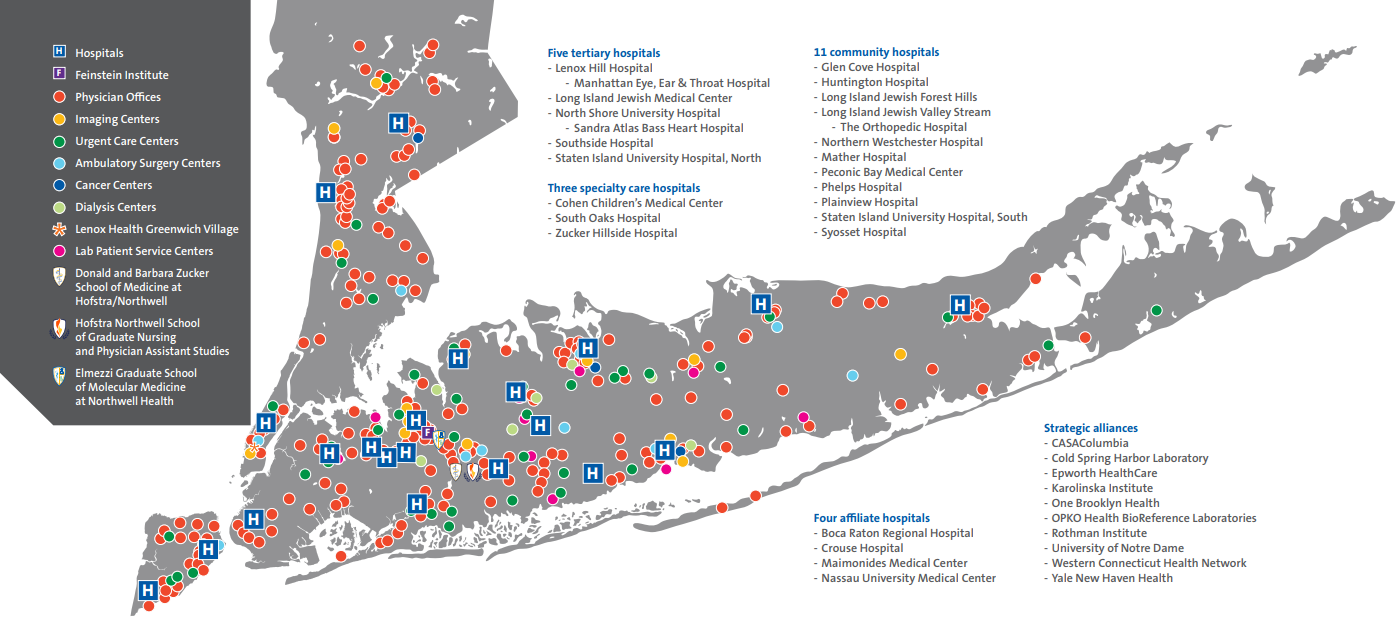 Northwell Health Hospitals
North Shore University Hospital
Long Island Jewish Medical Center
Cohen Children’s MC
Lenox Hill Hospital
South Shore University Hospital
Staten Island University Hospital
Forest Hills Hospital
Glen Cove Hospital
Huntington Hospital
LIJ Valley Stream Hospital
Northern Westchester Hospital
Peconic Bay Medical Center
Phelps Memorial Hospital
Plainview Hospital
South Oaks Hospital
Syosset Hospital
Zucker-Hillside Hospital
North Shore University Hospital
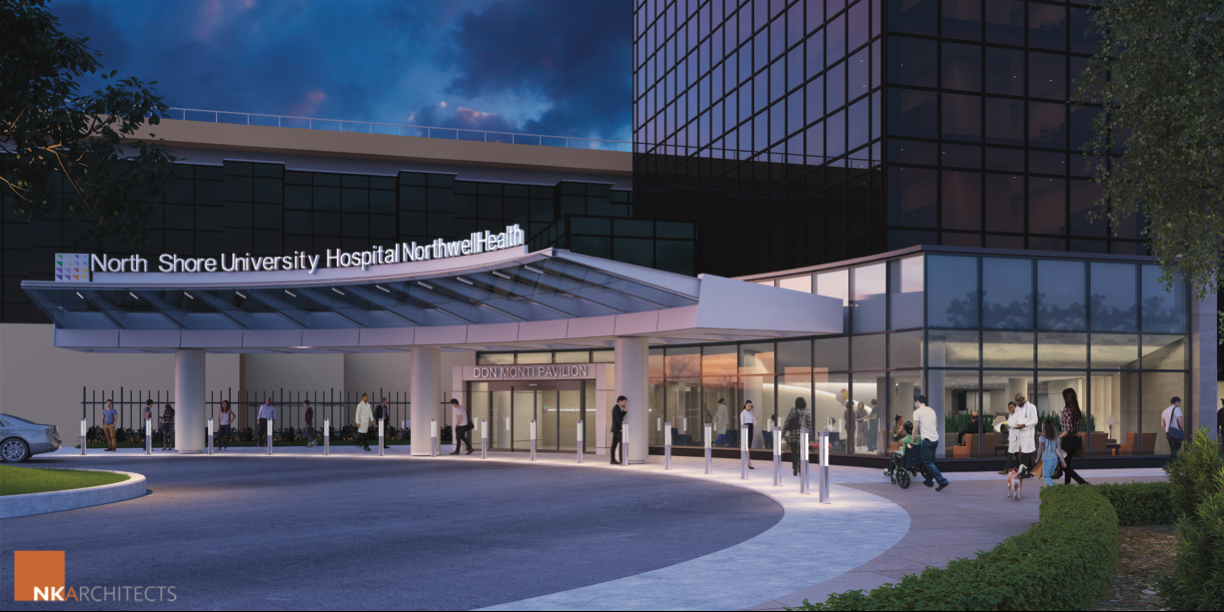 The “Mothership”
16-bed Neurosurgical ICU with full-time Neurointensivist presence
Level 1 Trauma Center
Comprehensive Stroke Center
New Surgery and ICU Pavilion under construction
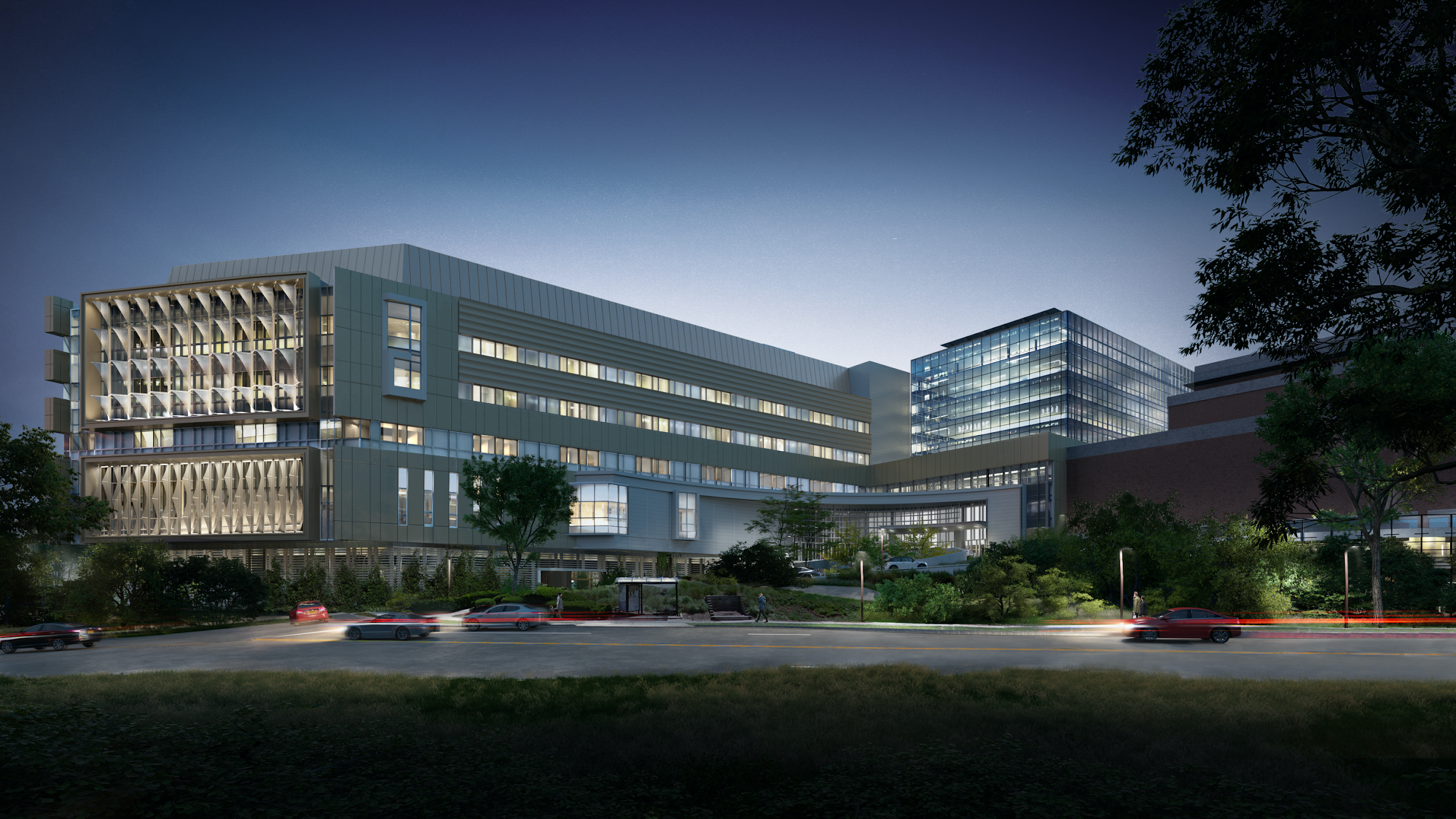 Petrocelli Advanced Surgical Pavilion (ASP) – February 2024
Long Island Jewish Medical Center
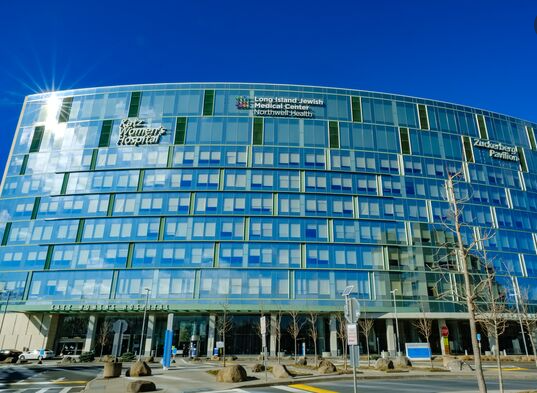 1.8 miles south of NSUH
Full complement of experienced PAs
Becoming the primary site for medical and surgical oncology
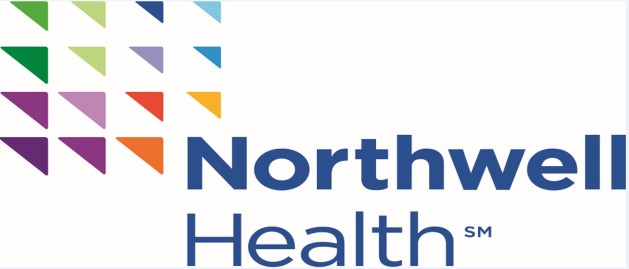 Cohen Children’s Medical Center
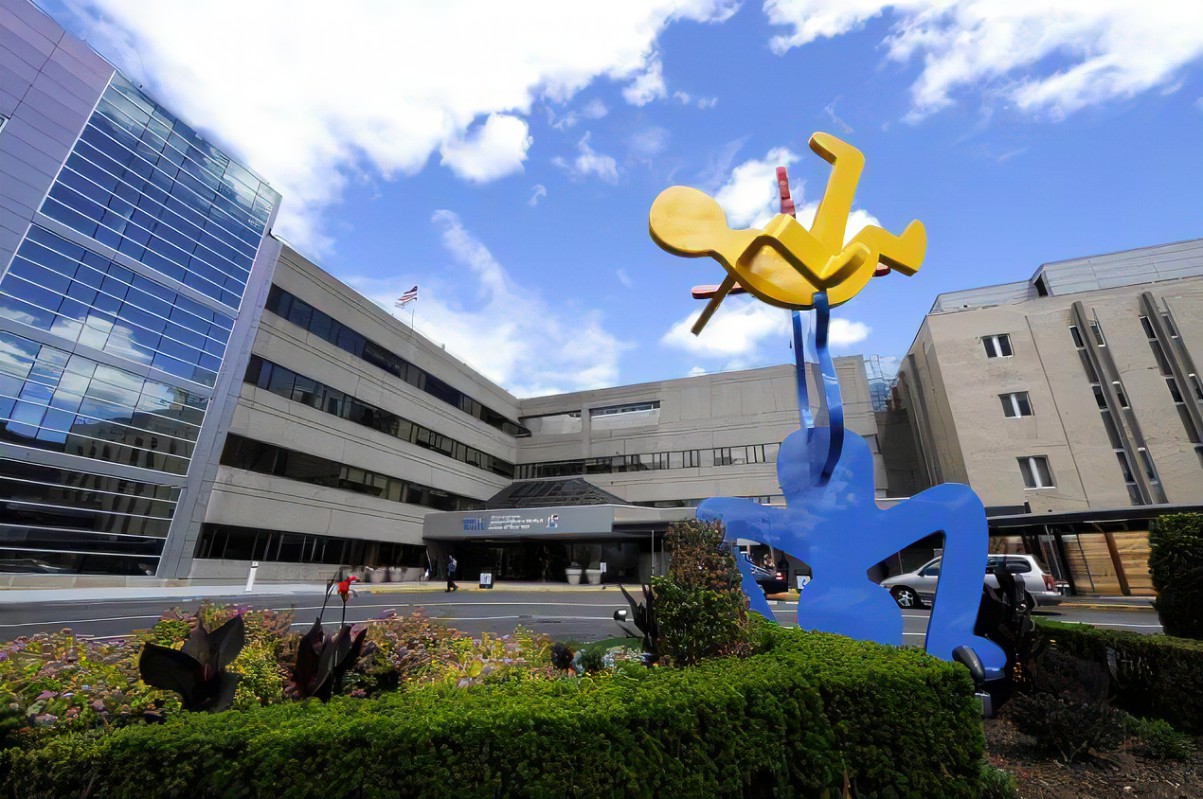 Physically connected to LIJMC
3 full-time pediatric neurosurgeons
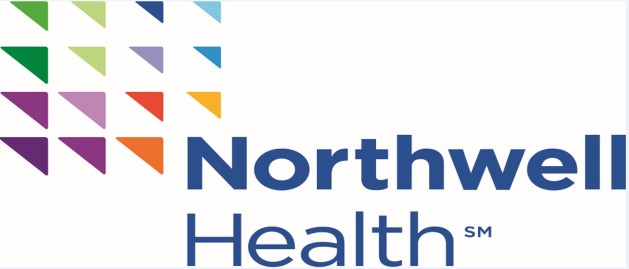 Lenox Hill Hospital
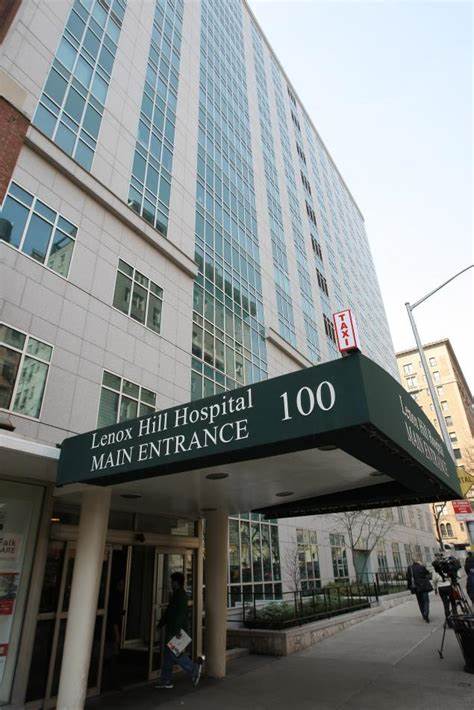 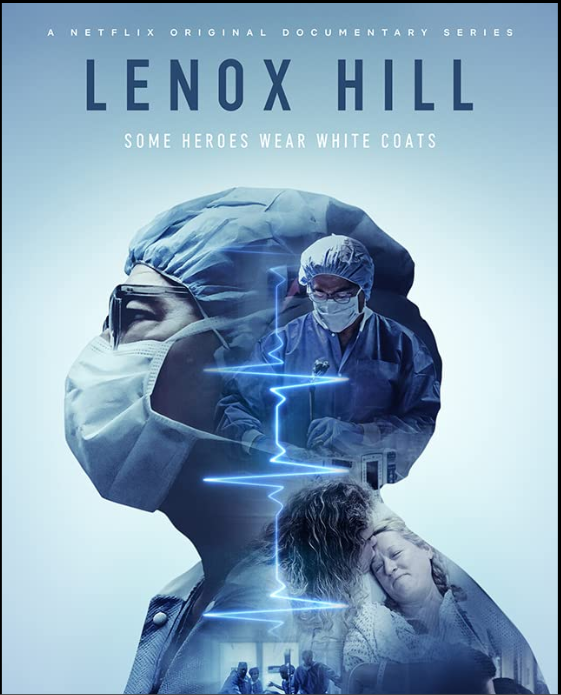 Major new construction and new hospital planned
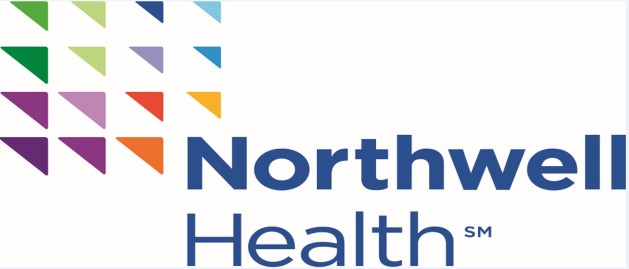 [Speaker Notes: We are one of two neurosurgical training programs in the country, along with the Cleveland Clinic, where the residents train at three top 50 hospitals as ranked by US News & World Report.]
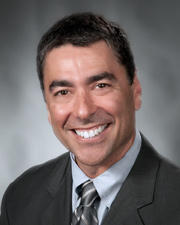 Michael Schulder, MD
Vice Chair &
Residency Program Director
David Langer, MD
Chair 
Lenox Hill Neurosurgery
Neurosurgery Faculty
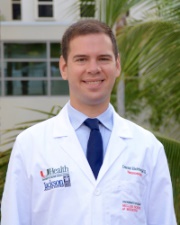 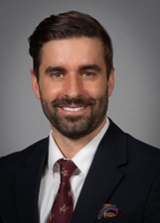 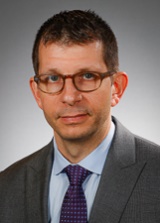 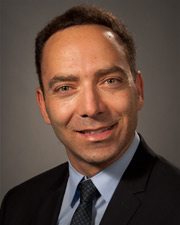 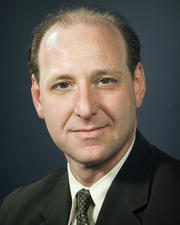 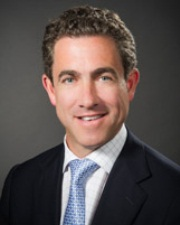 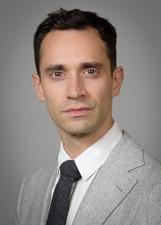 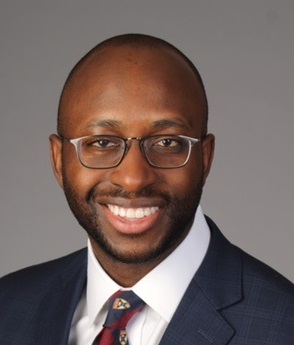 John Boockvar
John Caridi
Daniel Eichberg
Randy D’Amico
Mark Eisenberg
Amir Dehdashti
Netanel Ben-Shalom
Jason Ellis
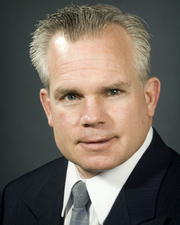 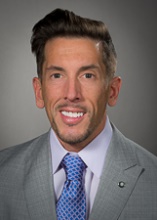 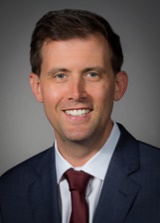 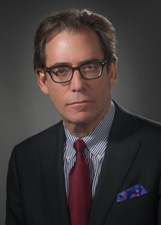 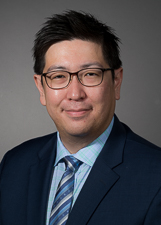 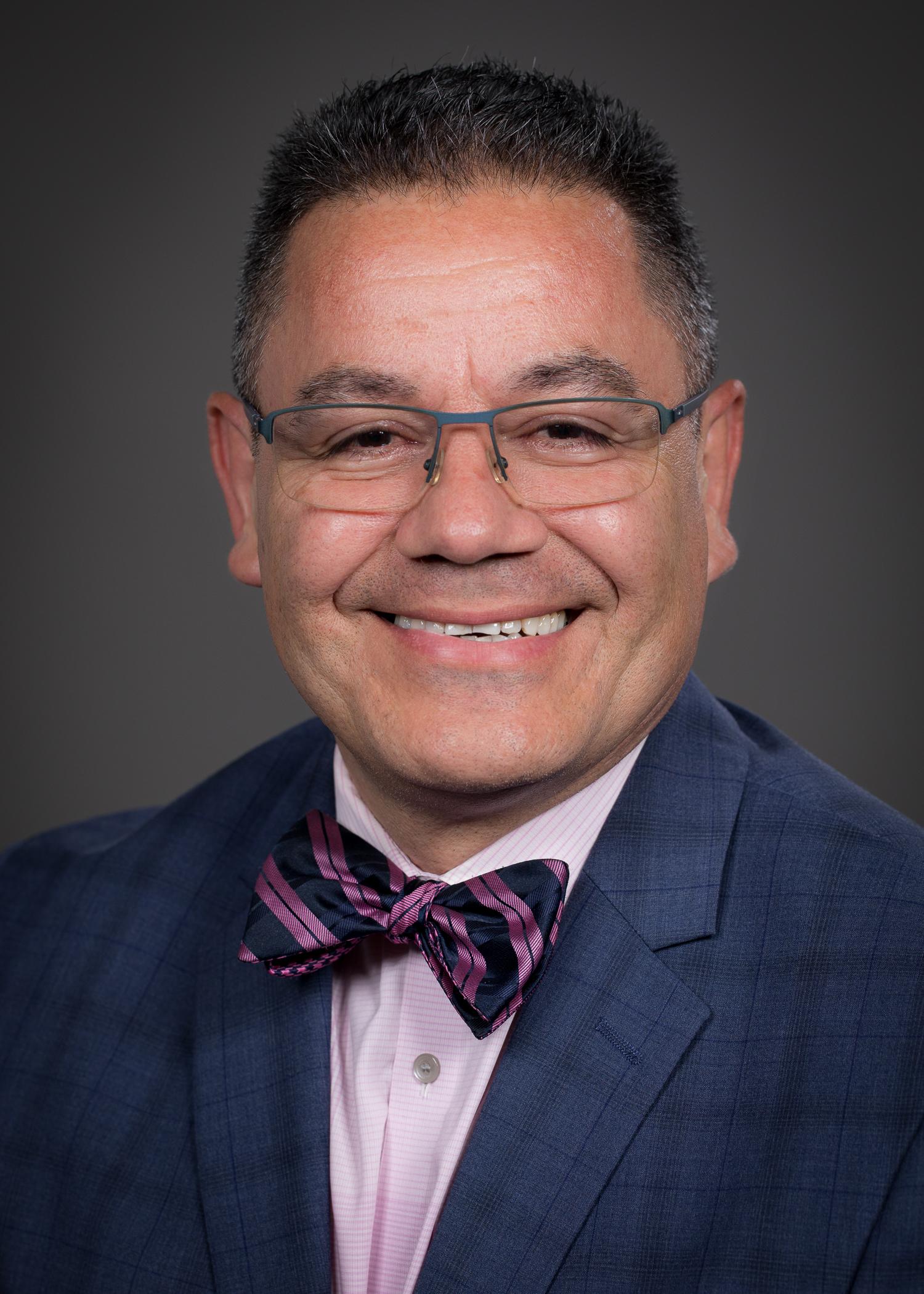 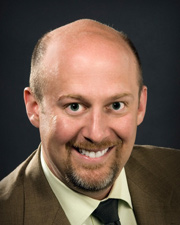 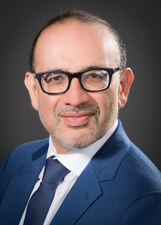 Peter Hollis
Albert Fenoy
Thomas Link
Mark Mittler
Ashesh Mehta
Larry Lo
Jaime Nieto
Mitchell Levine
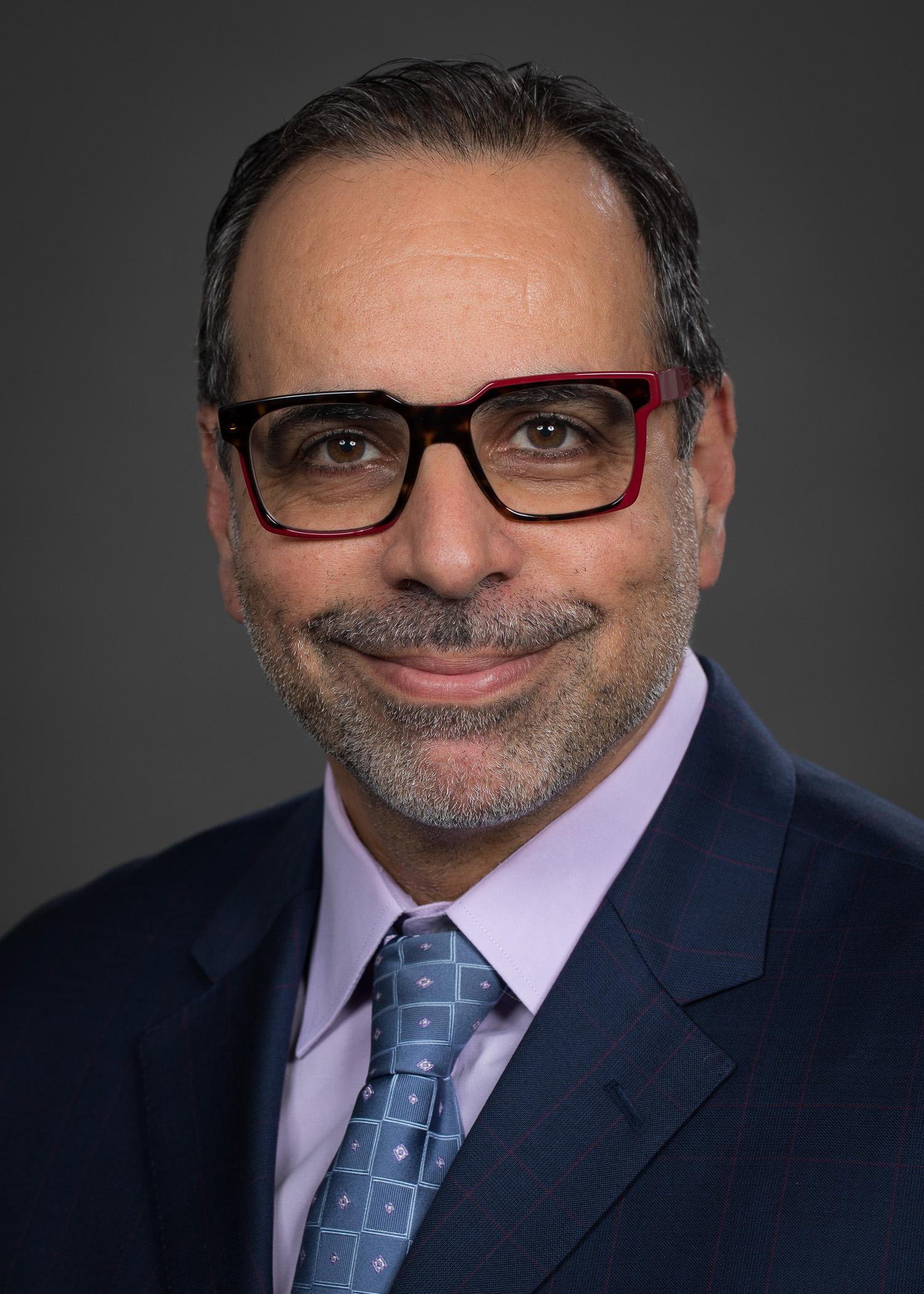 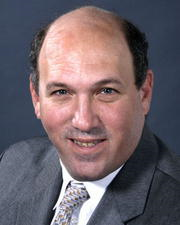 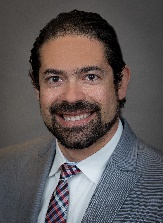 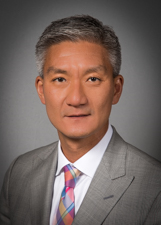 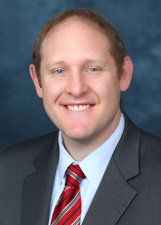 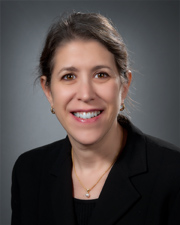 Hesham Soliman
Henry Woo
Steven Schneider
Athos Patsalides
Shaun Rodgers
Jamie Ullman
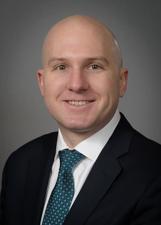 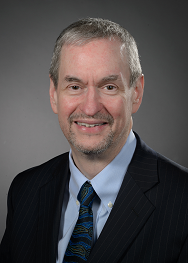 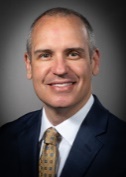 Daniel Sciubba, MD
Chair
North Shore University Hospital
Long Island Jewish Medical Center
Griffin Baum, MD
Associate Program Director
9
Neurointensivists
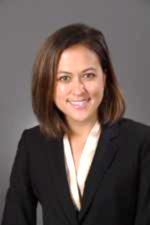 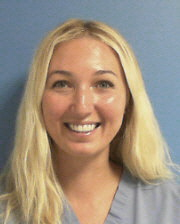 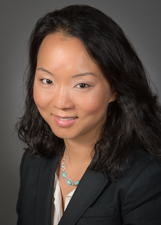 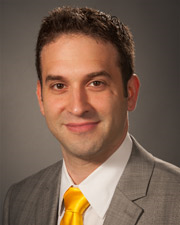 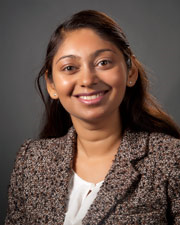 Darya Khazanova
Krista Lim-Hing
Jung Min Kim
Zachary D. Levy
Celine DeMatteo
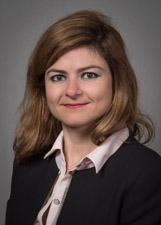 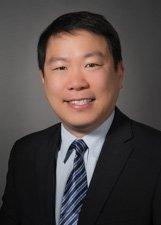 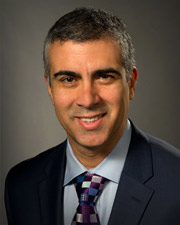 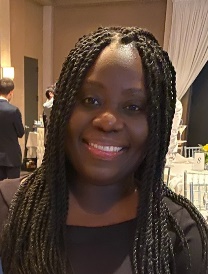 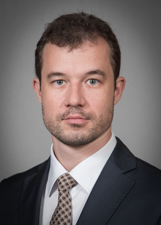 Tanya Rebeiz
Kenia Samuel
Tagir Sabirov
Heustein Sy
Richard E. Temes
Director, Neurocritical Care
Northwell Health
Feinstein Institutes for Medical Research
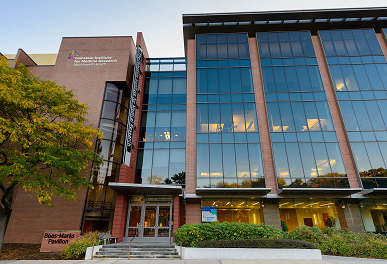 Established in 1999
Research campus for the Northwell Health System
Elmezzi Graduate School of Molecular Medicine
Ranks in top 6th percentile of NIH grants
Neurosciences 
Psychiatry
Immunology and Autoimmune
Genetics
Oncology & Hematology
Cold Spring Harbor Laboratory
Established in 1890
>600 Researchers and Technicians
15 in Neuroscience and 38 in Cancer, including Brain Tumor Biology
8 Nobel Laureates
NCI-designated Cancer Center
School of Biological Sciences PhD Program
$177 million Operating Budget, Endowment $810 million, Annual Research Budget $125 million
30 Minutes from NSUH Campus
3 residents recently completed 2-year projects at CSHL
Other labs dedicated to genetics/epigenetics of brain tumor biology
Oncology labs being expanded
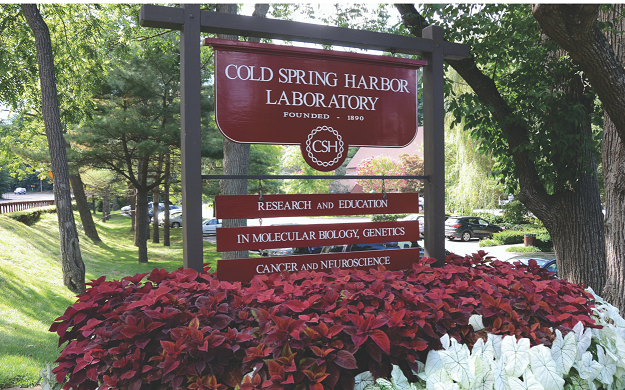 Division of Clinical Research
NSUH Research Team
LHH Research Team
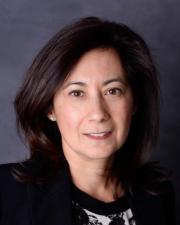 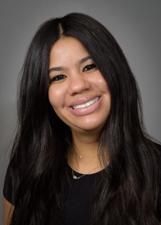 Betsy Moclair, RN, Director
Clinical Research Programs
North Shore University Hospital
Tamika Wong, Director
Clinical Research Programs
Lenox Hill Hospital
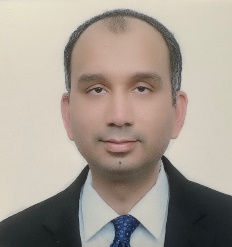 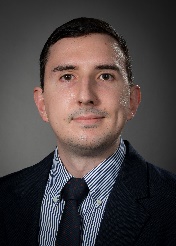 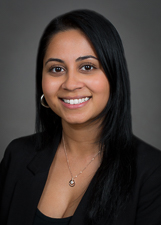 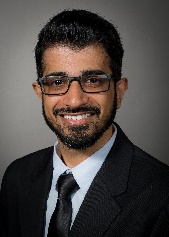 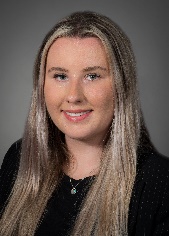 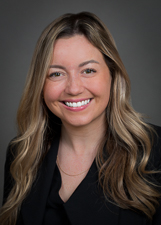 Imran Ali
Clinical Research Coordinator
Patricia Kozikowski
Clinical Research Coordinator
Ajith Vellat
Clinical Research Coordinator
Stan Ostrovskiy
Research Assistant
Sanskruti Bokil
Clinical Research Project Manager
Olivia Albers
Nurse Practitioner Clinical Research
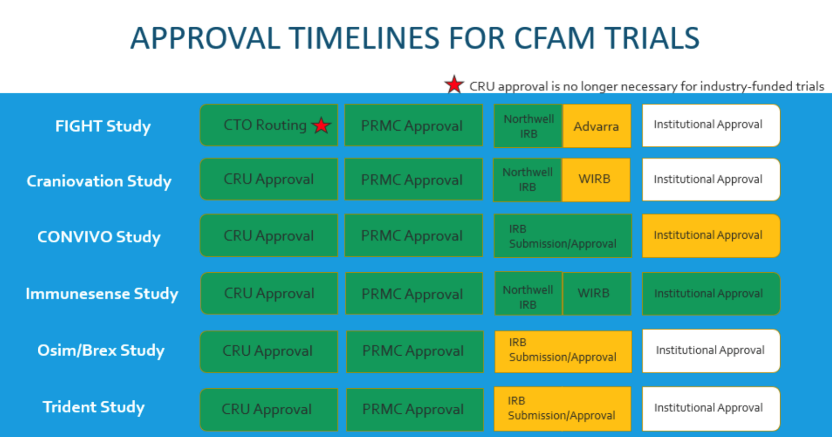 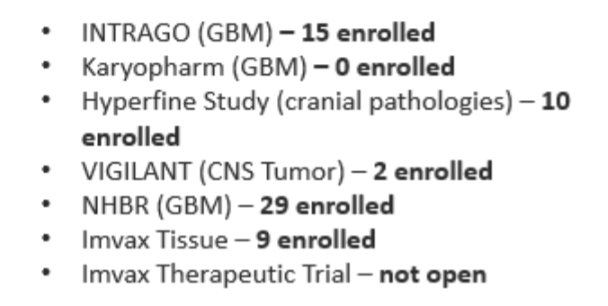 Brain Tumor Research at NSUH/LIJ
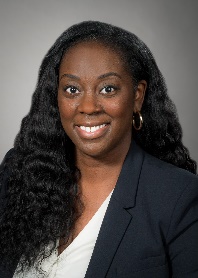 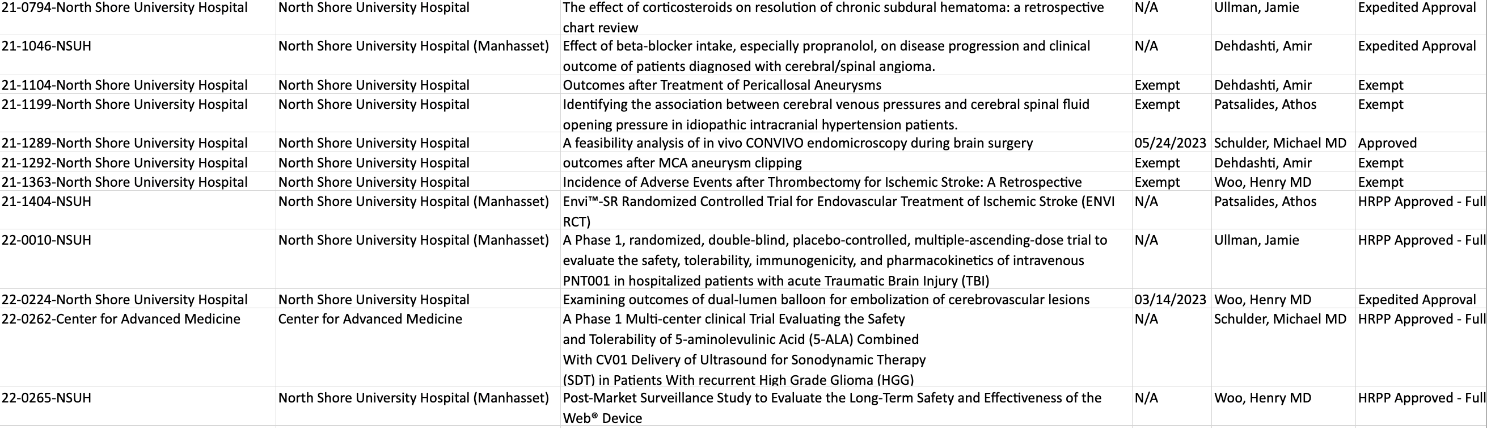 Joann Barthelemy, NP
Research Coordinator
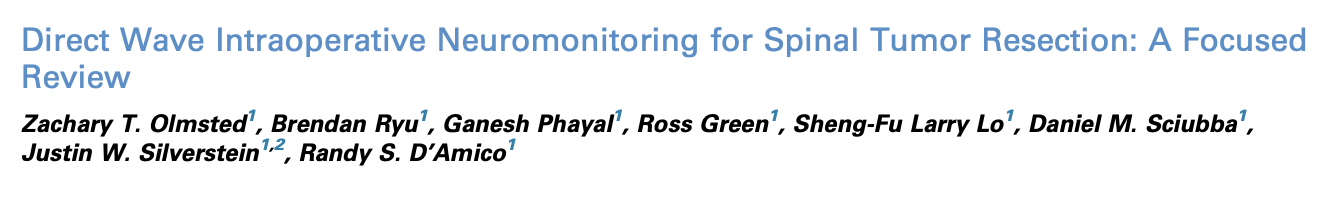 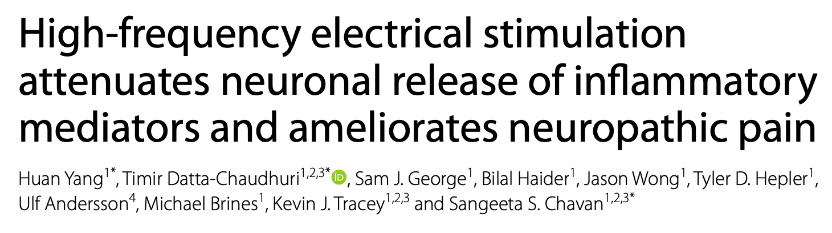 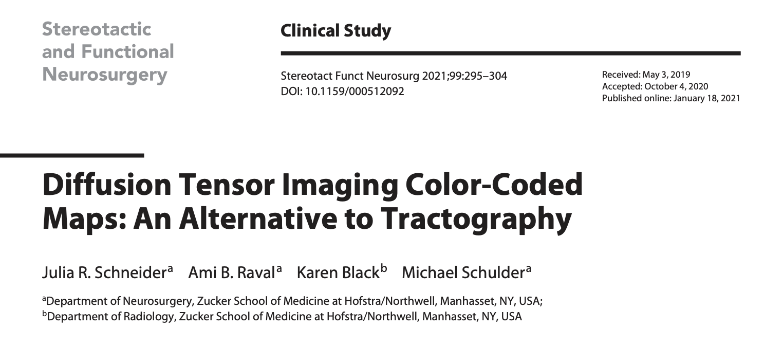 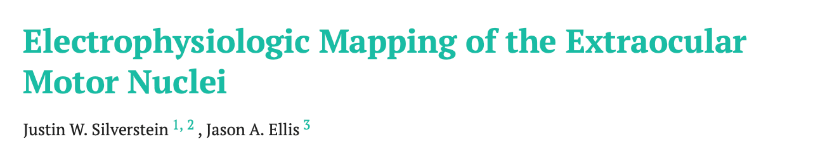 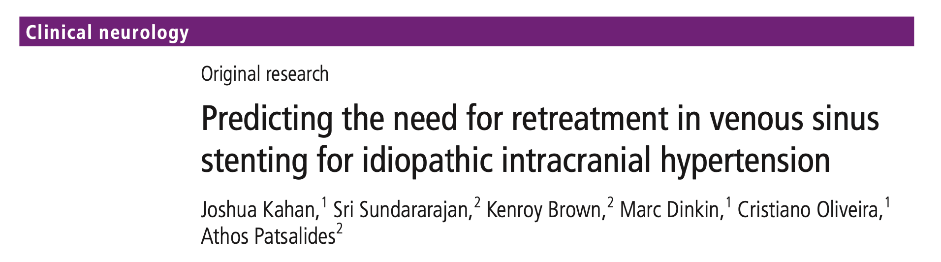 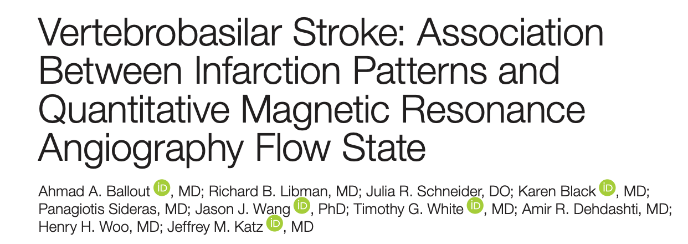 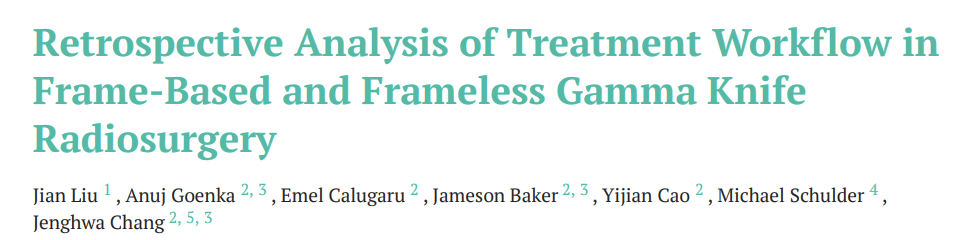 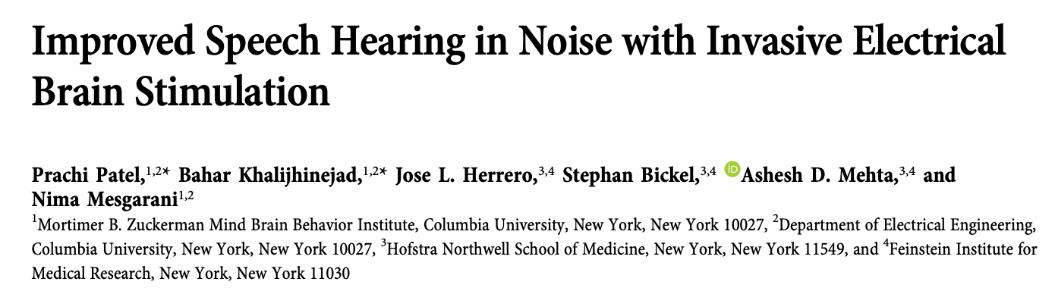 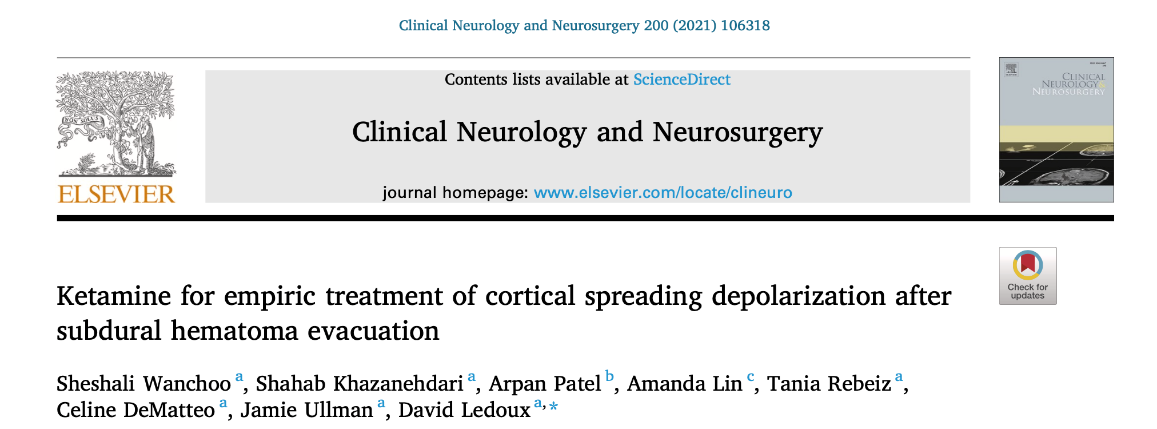 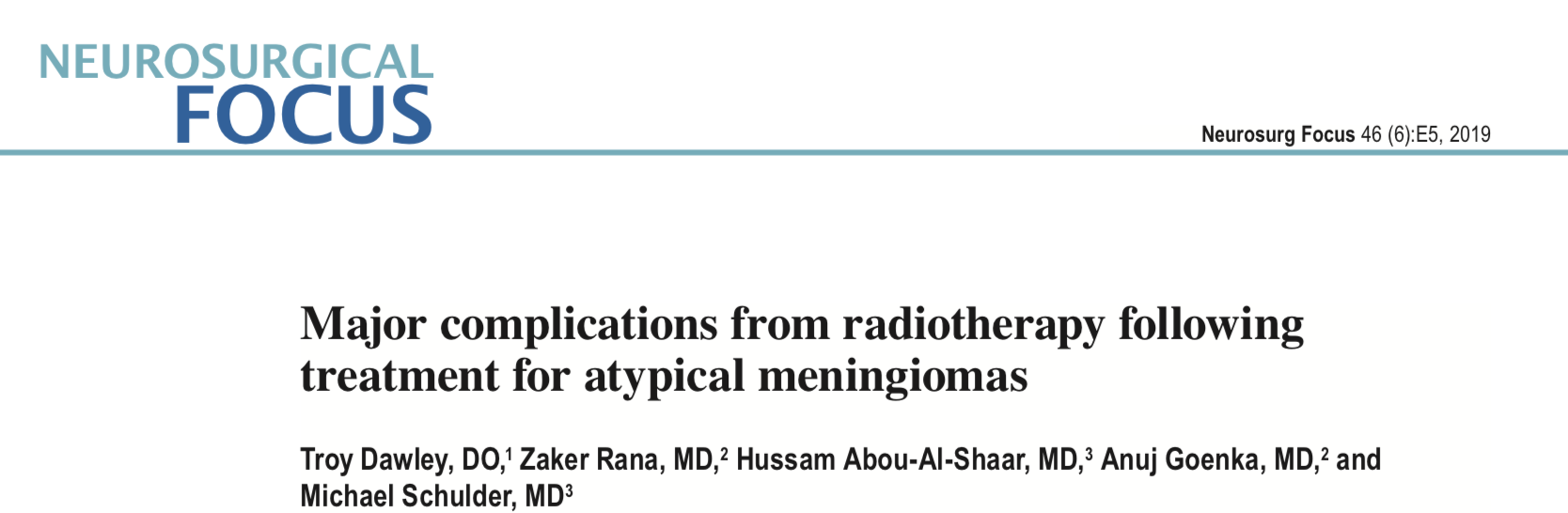 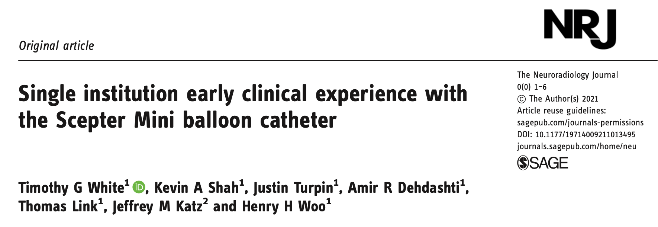 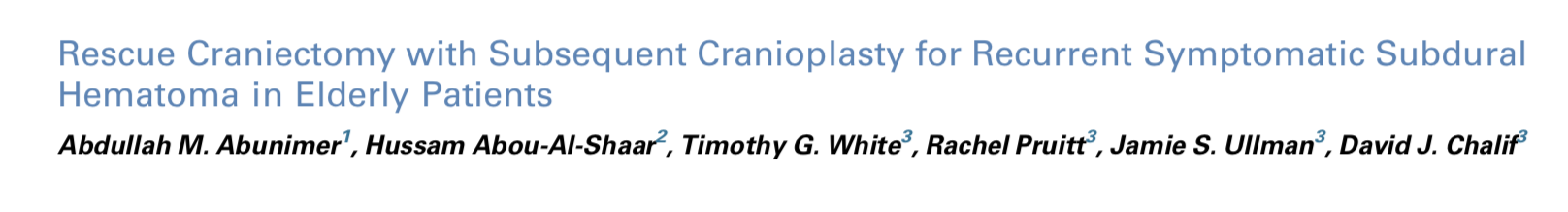 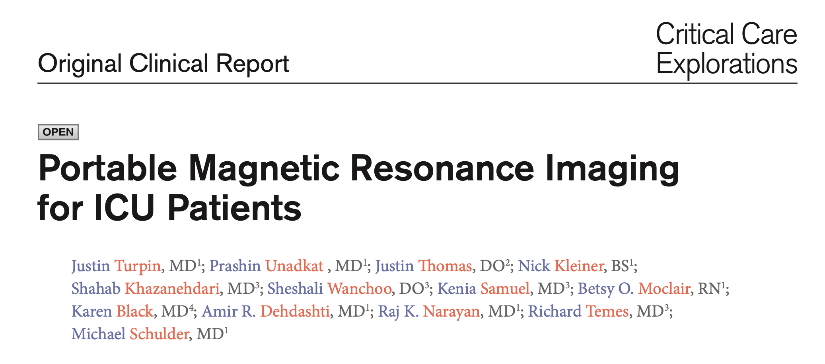 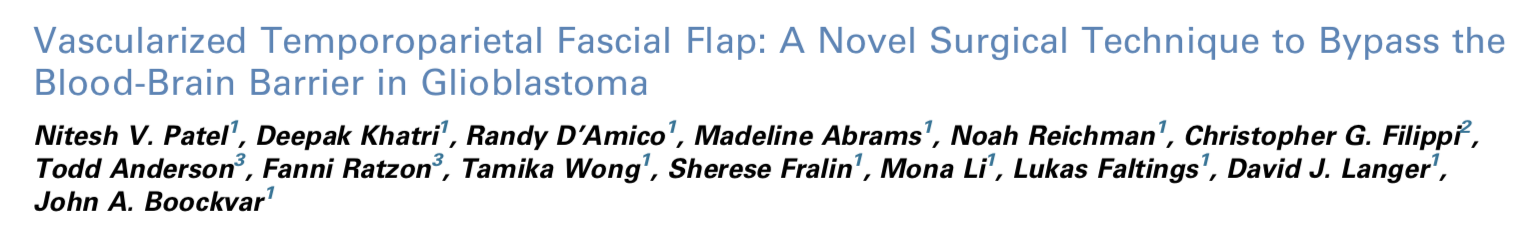 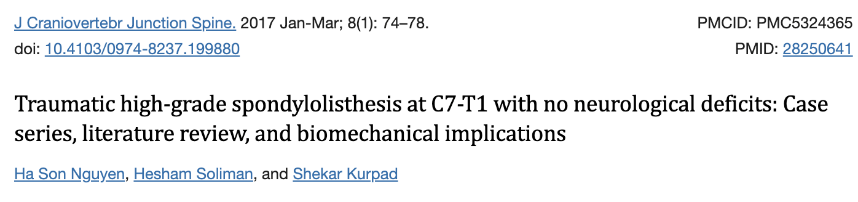 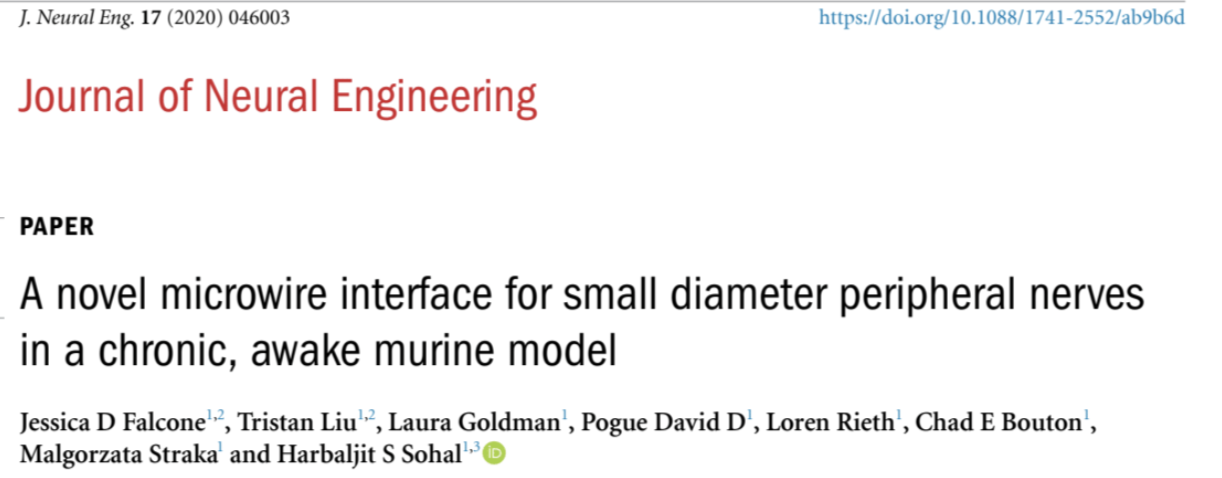 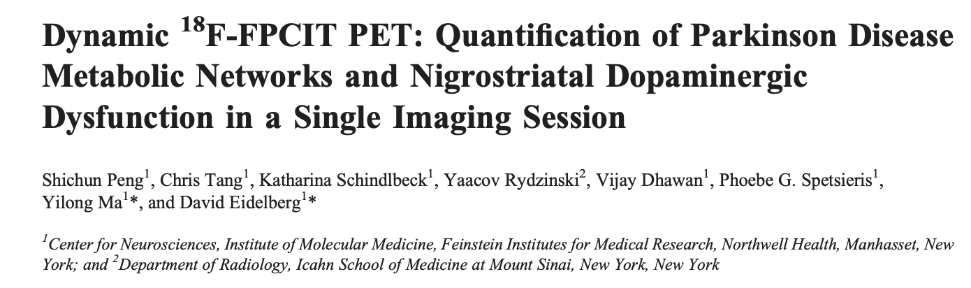 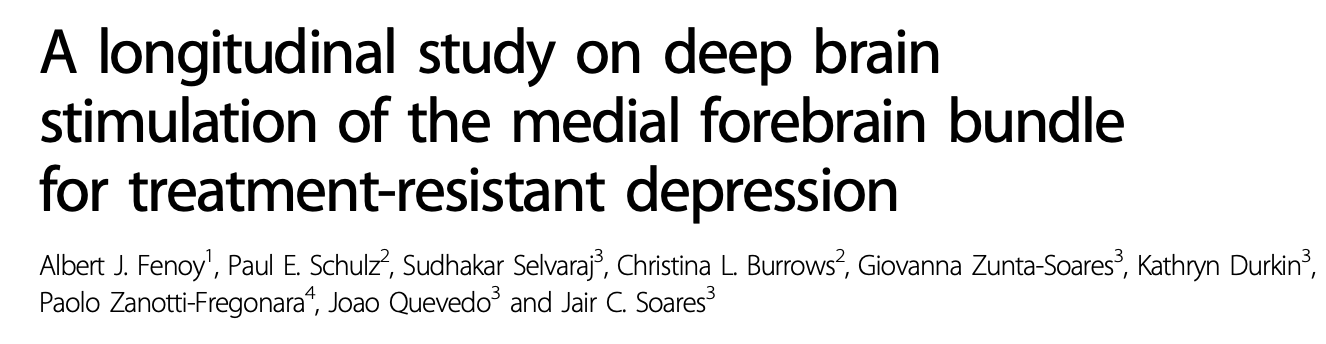 Donald and Barbara Zucker School of Medicine at Hofstra/Northwell
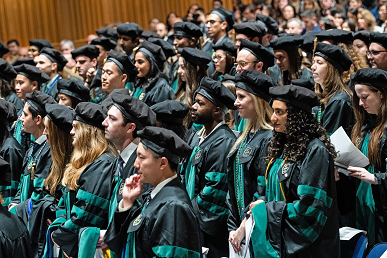 Established March 27, 2008
Accredited by the Liaison Committee on Medical Education 
First allopathic medical school in Nassau County and the first new medical school in the New York metropolitan area in more than 35 years 
100% of research projects receive funding from the School of Medicine
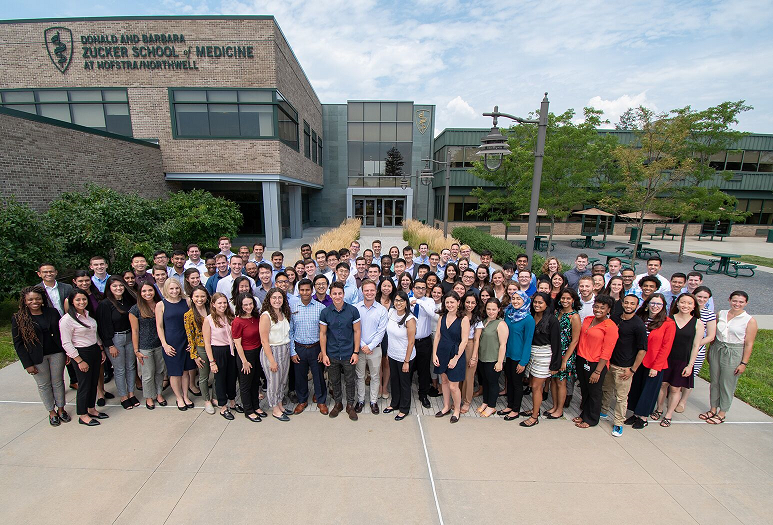 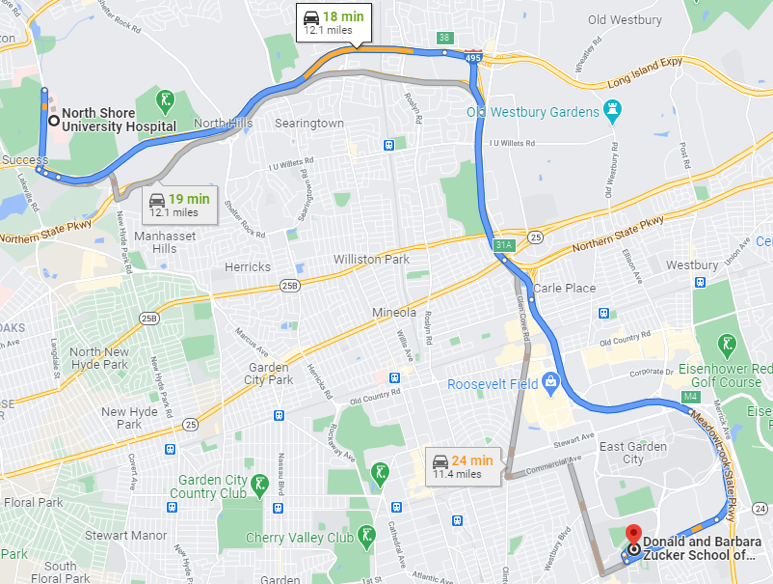 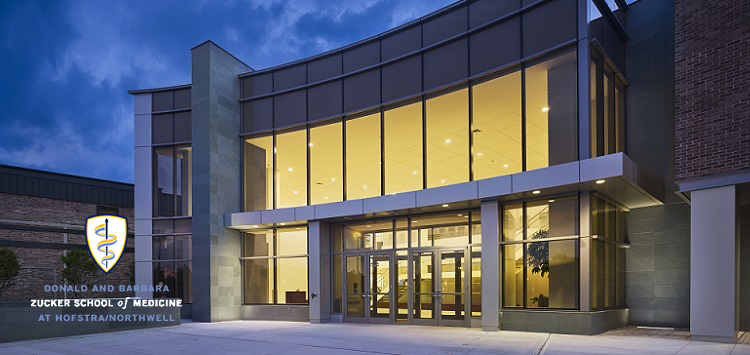 Department of Neurosurgery Scholarly Activity 2017-2021
IR Neuro StatisticsNorth Shore University Hospital 2022
Total # of procedures in 2022 = 1522
Stereotactic Radiosurgery 2022 = more than 300 patients treated
Neurosurgery Residency Program
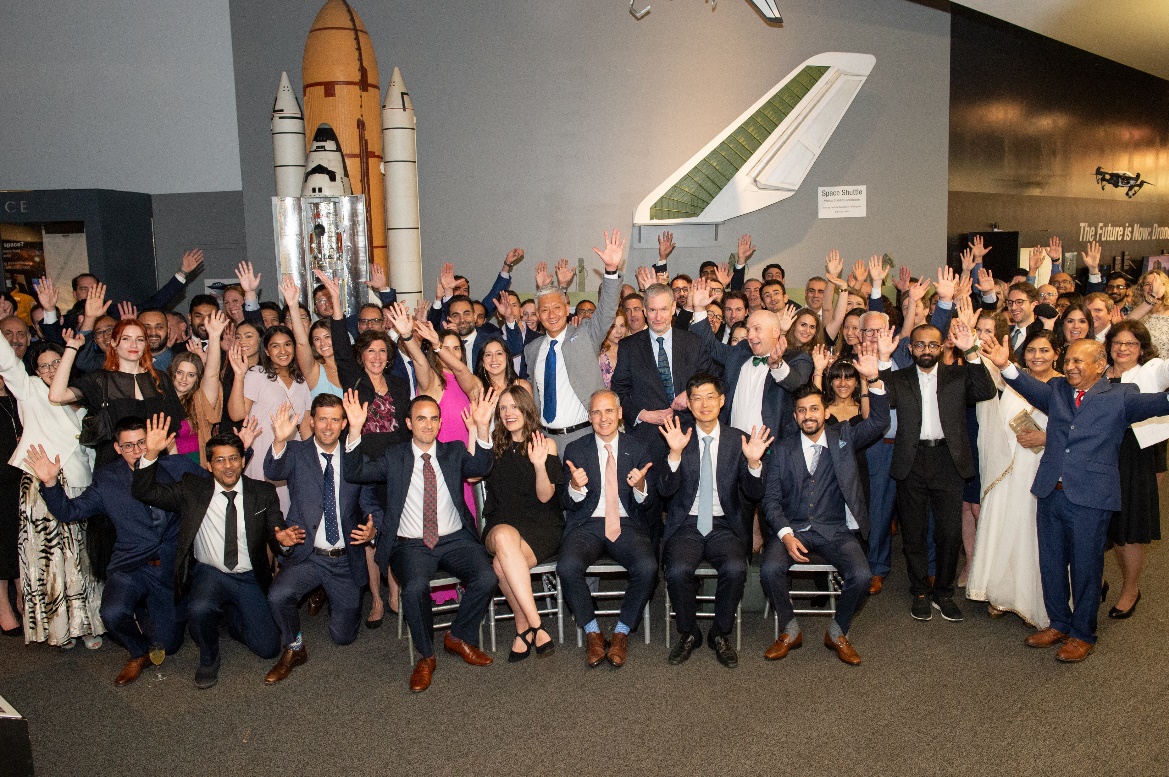 ACGME Accredited July 9, 2010
First resident started in July 2011
Received first complement increase to 2 residents per year in 2015
Received an additional complement increase in 2021 for a total of 18 residents.
Based at North Shore University Hospital, Long Island Jewish Medical Center, Cohen Children’s MC, and Lenox Hill Hospital
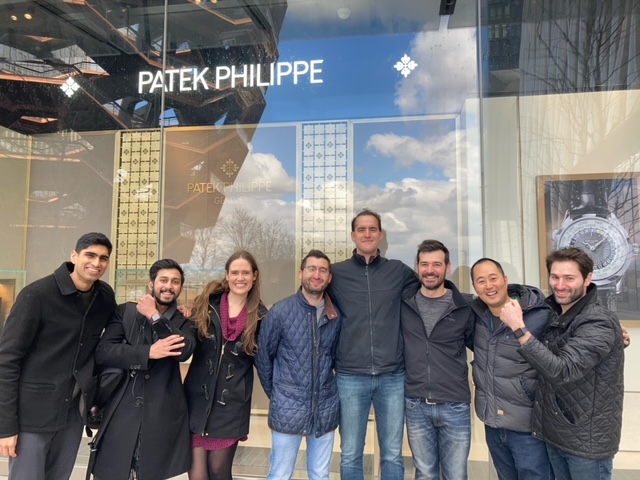 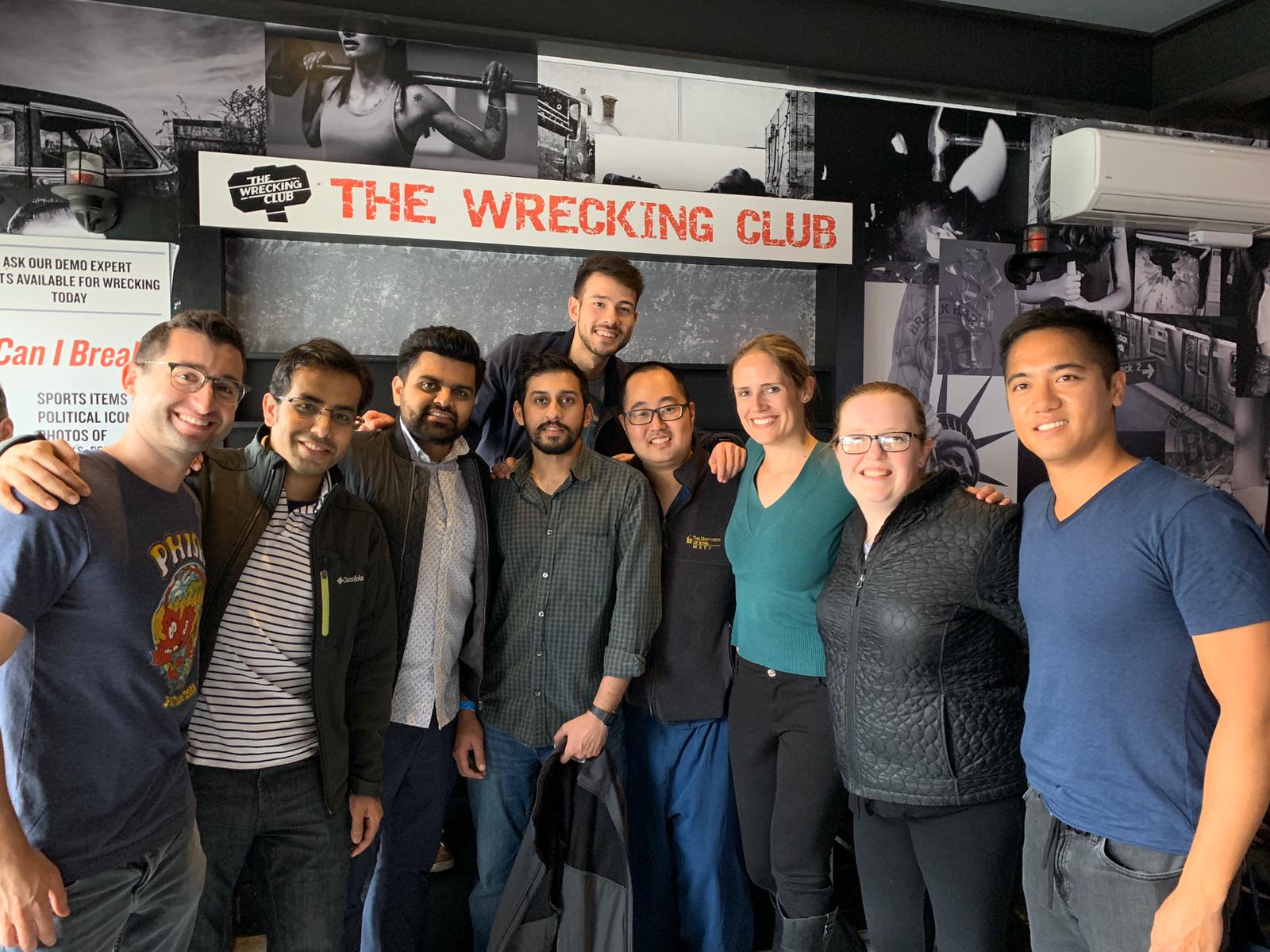 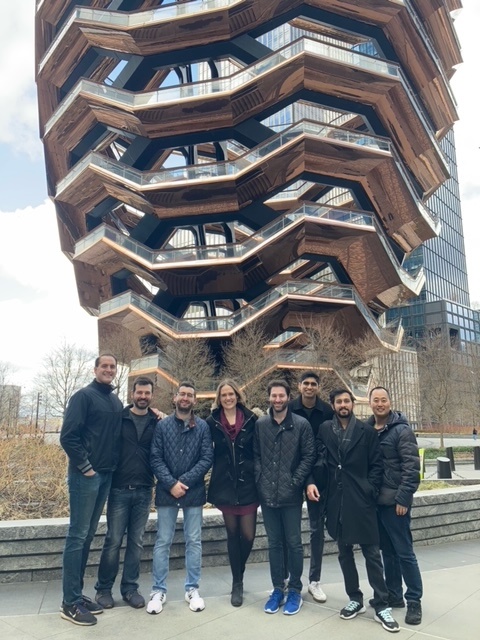 2023-24 Academic Year
Neurosurgery Residents
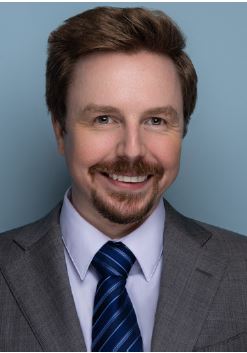 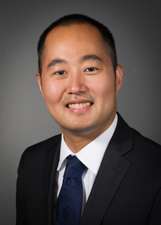 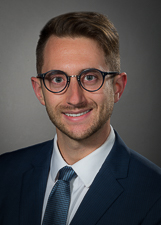 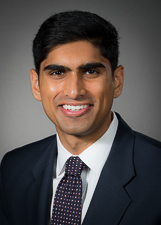 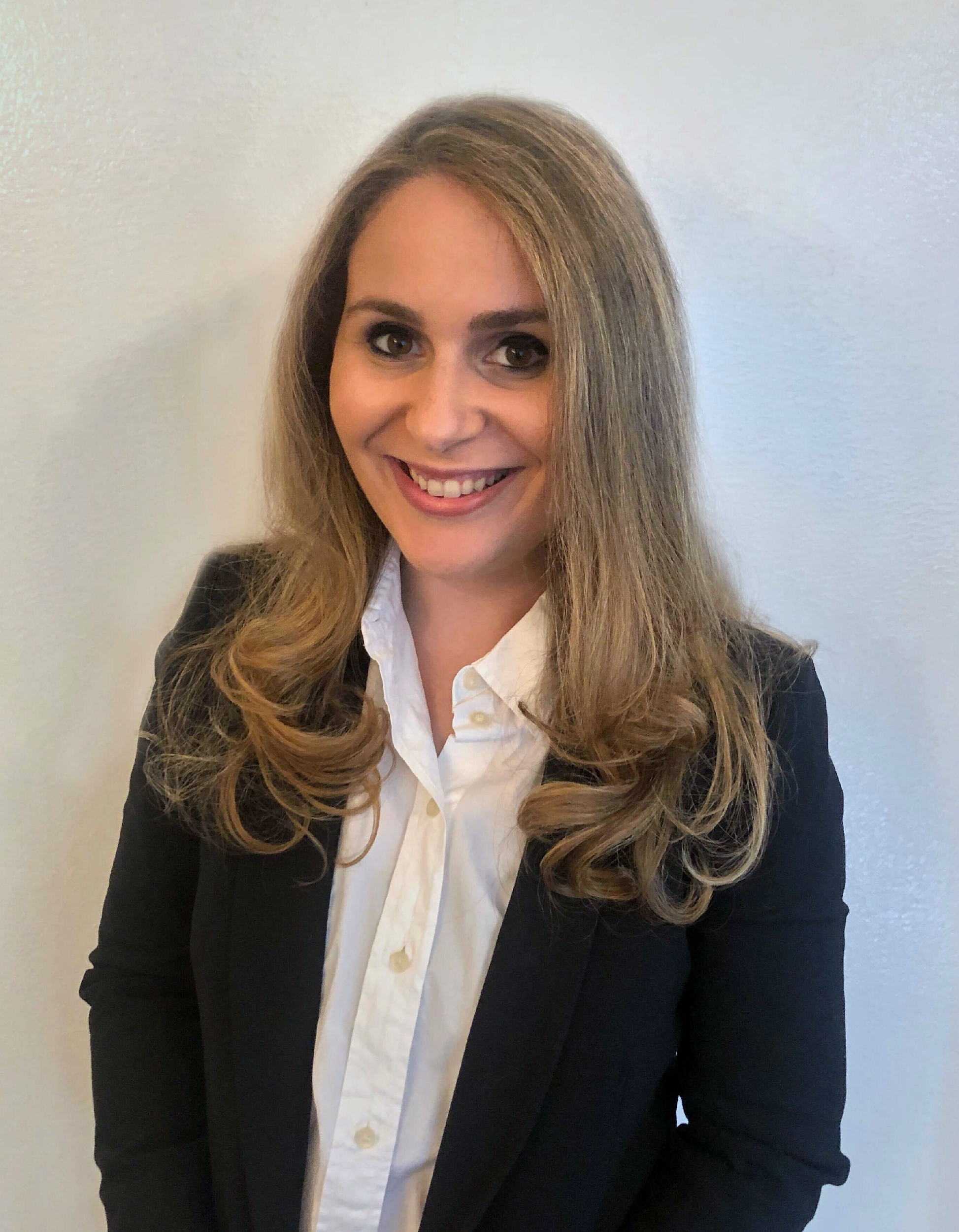 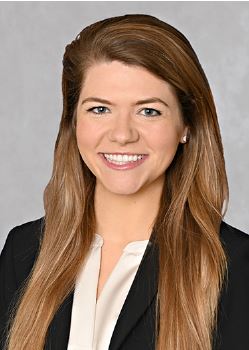 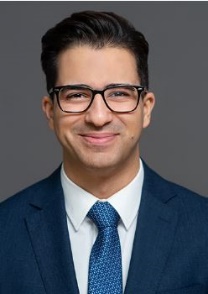 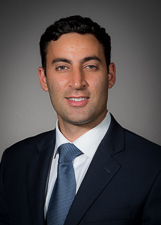 Shyle Mehta
Drexel University College of Medicine
Jung Park
University of Iowa Carver College of Medicine
Alon Kashanian
American Program at Tel Aviv University Faculty of Medicine
Audrey Grossen
The University of Oklahoma
Danielle Golub
New York University School of Medicine
Sebastian Hajtovic
CUNY School of Medicine
Jacob Gluski
Wayne State University School of Medicine
James Duehr
University of Pittsburgh
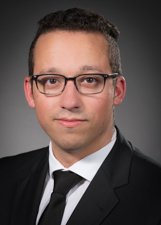 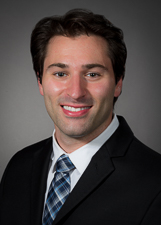 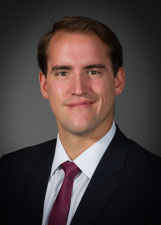 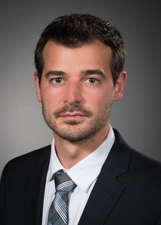 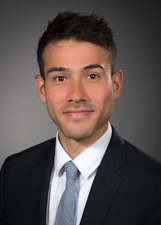 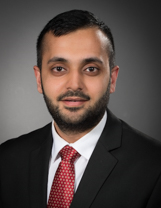 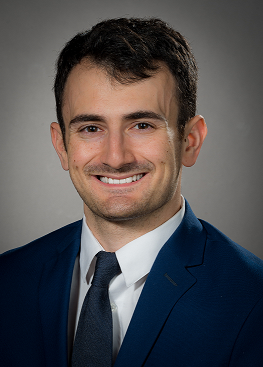 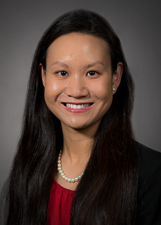 Daniel Schneider
University at Buffalo School of Medicine
Miriam Shao
Albany Medical College
Timothy White
Zucker School of Medicine at Hofstra/Northwell
Prashin Unadkat
K J Somaiya Medical College & Research Center
Justin Turpin
Sidney Kimmel College at Thomas Jefferson University
Daniel Toscano
Georgetown University School of Medicine
Cassidy Werner
Tulane University School of Medicine
Max Ward
Rutgers New Jersey Medical School
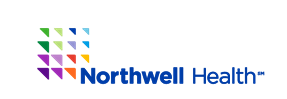 Training Program Rotations
*Option for getting a PhD in 3 years
**Option for being Chief Resident as PGY6, with infolded fellowship as PGY7
Fellowships at Northwell Neurosurgery
CAST Approved Fellowships at NSUH:
Cerebrovascular Neurosurgery
Endovascular Neurosurgery
Neuro Critical Care
Neurosurgical Oncology
Neurotrauma
Spine
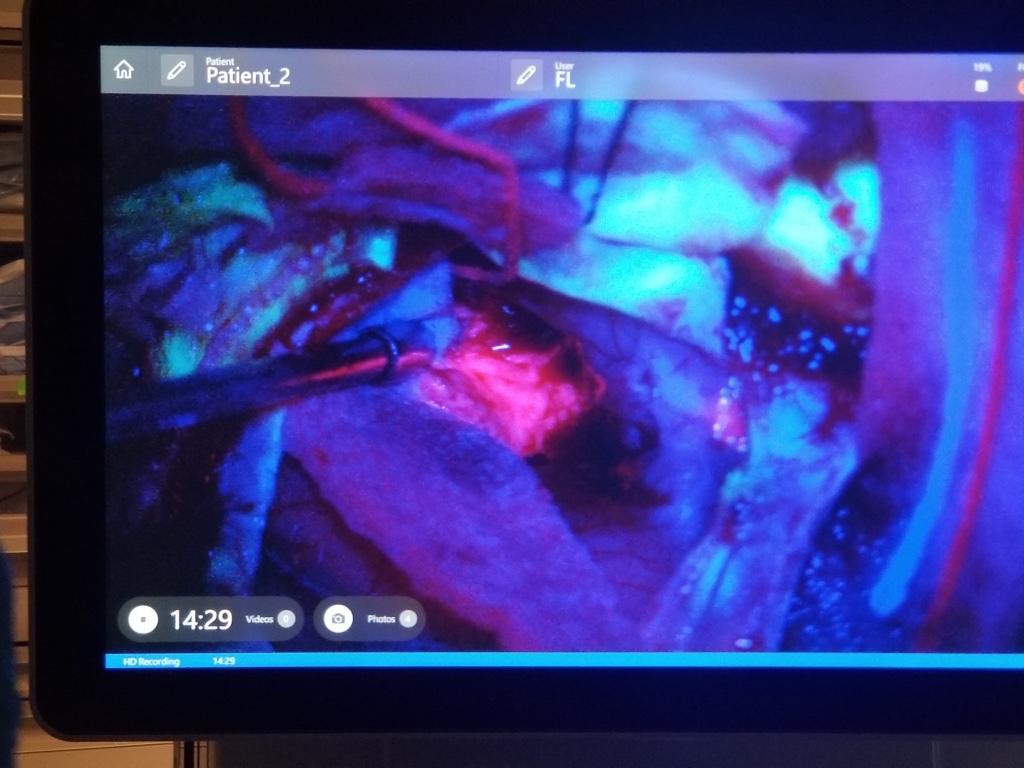 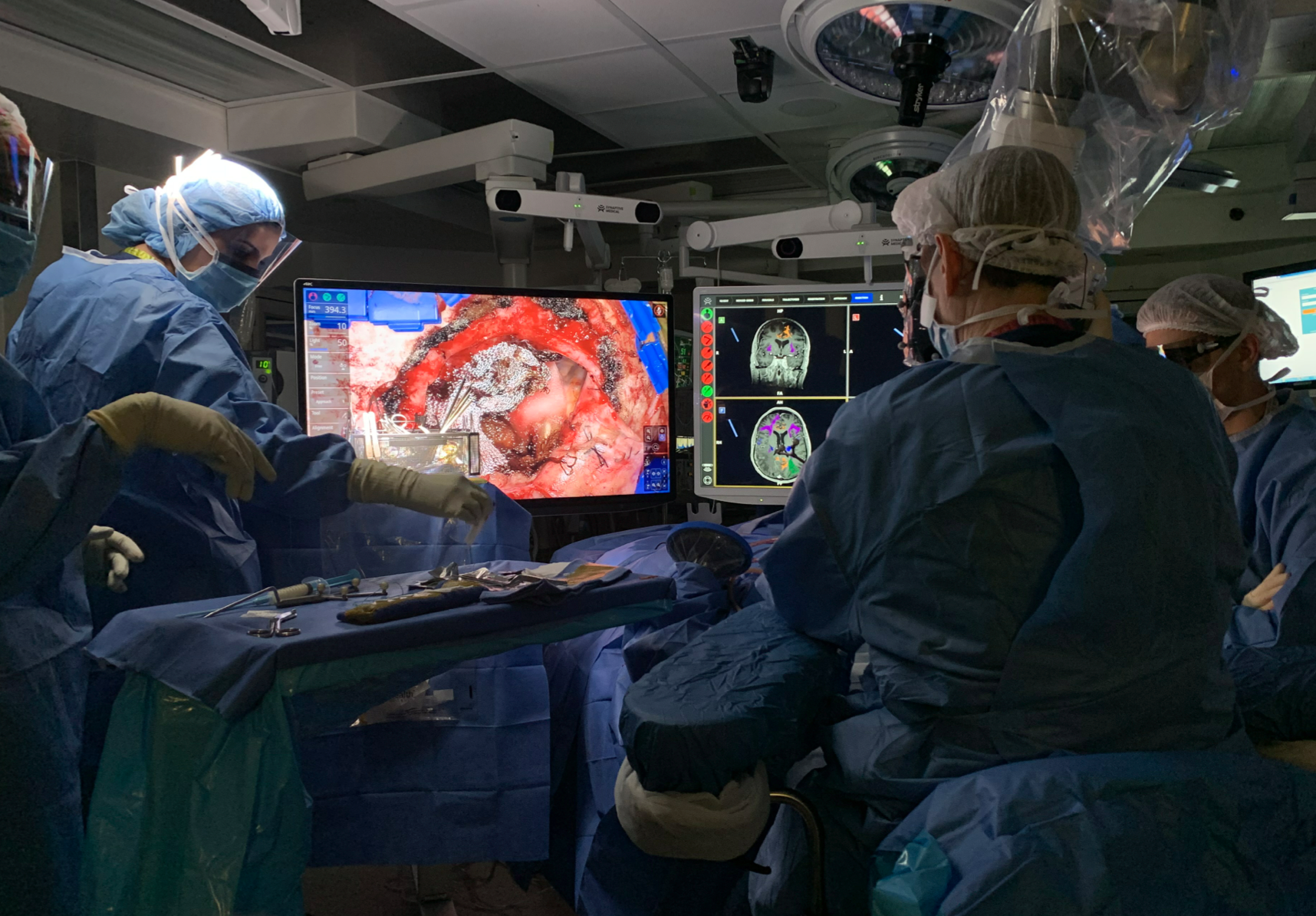 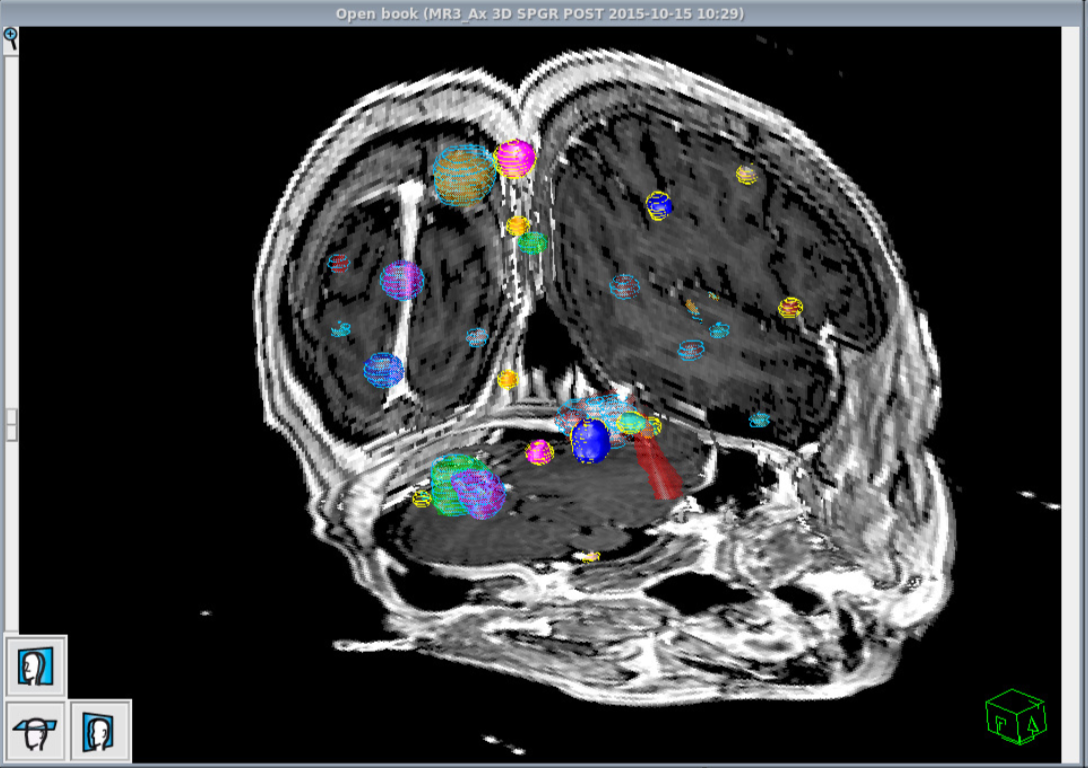 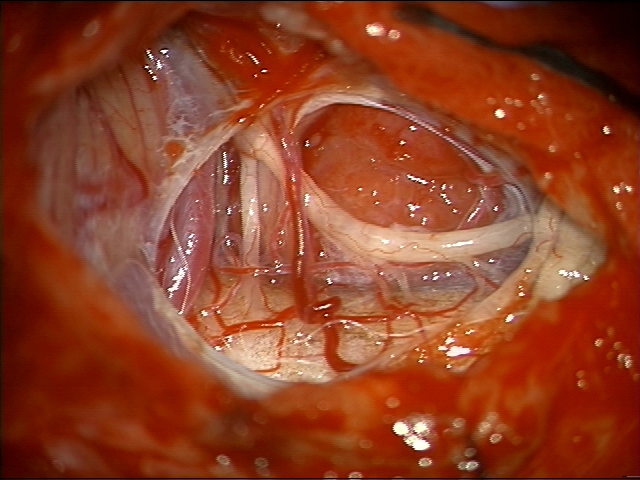 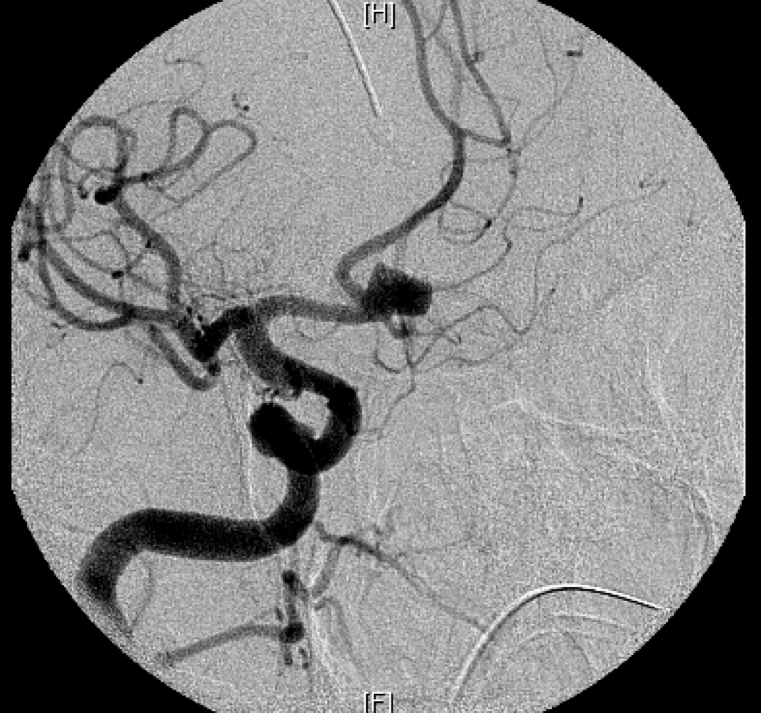 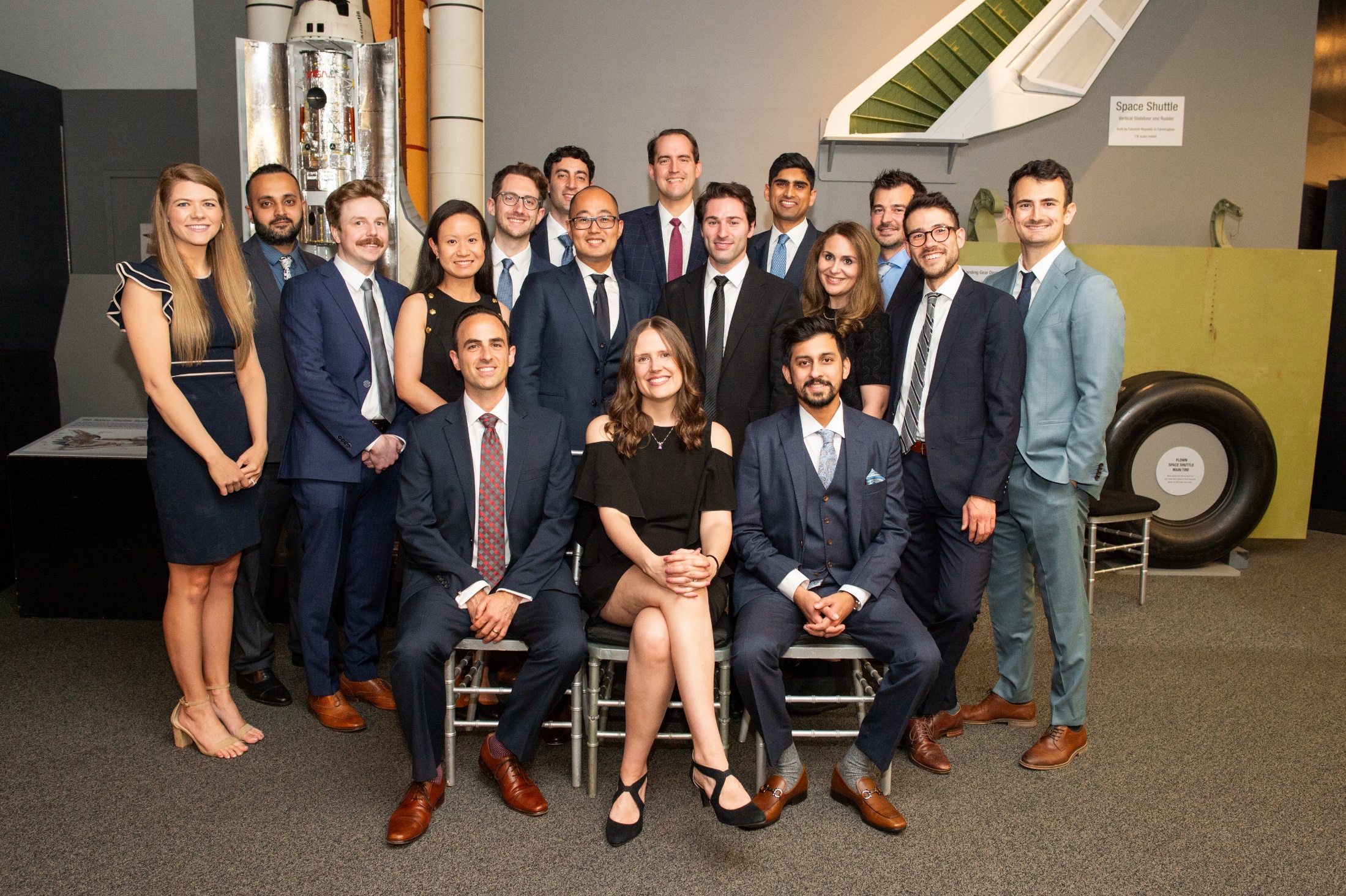 Welcome to the Zucker SOM at Hofstra/Northwell Neurosurgery Program!